Person-Centred Approaches

Session 1
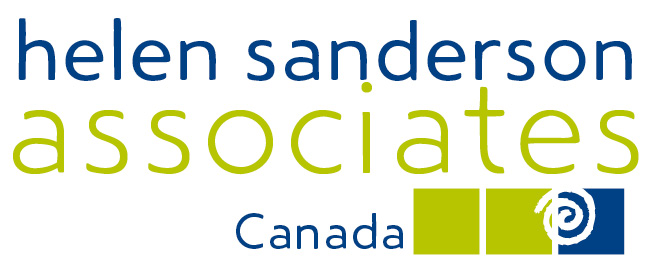 Breakout rooms
Facilitator 
Keep things moving
Remind of 1 person at a time
Encourage everyone to participate

Timekeeper
Keep eye on the clock and give people reminders of how much time is left. 
When using timed rounds, let people know when their time is about to end

Recorder/Reporter 
Keep notes for the group – point form is fine
Report back to larger group – either verbally or in Chat based on request
Each of us want lives where we are 
supported by & contribute to our communities
Have our 
own dreams and our own journeys
Have opportunities to meet 
New people; try new things; change
 jobs; change who we live with & where we live
Have what/who is important to us in everyday life; people to be with; things to do, places to be
Stay healthy & safe (on our own terms)
© TLCPCP 2019 www.tlcpcp.com
What grates on your last nerves?
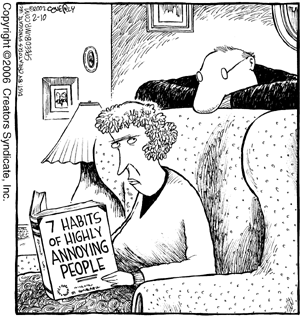 © TLCPCP 2019 www.tlcpcp.com
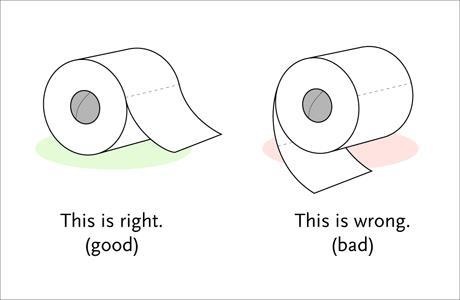 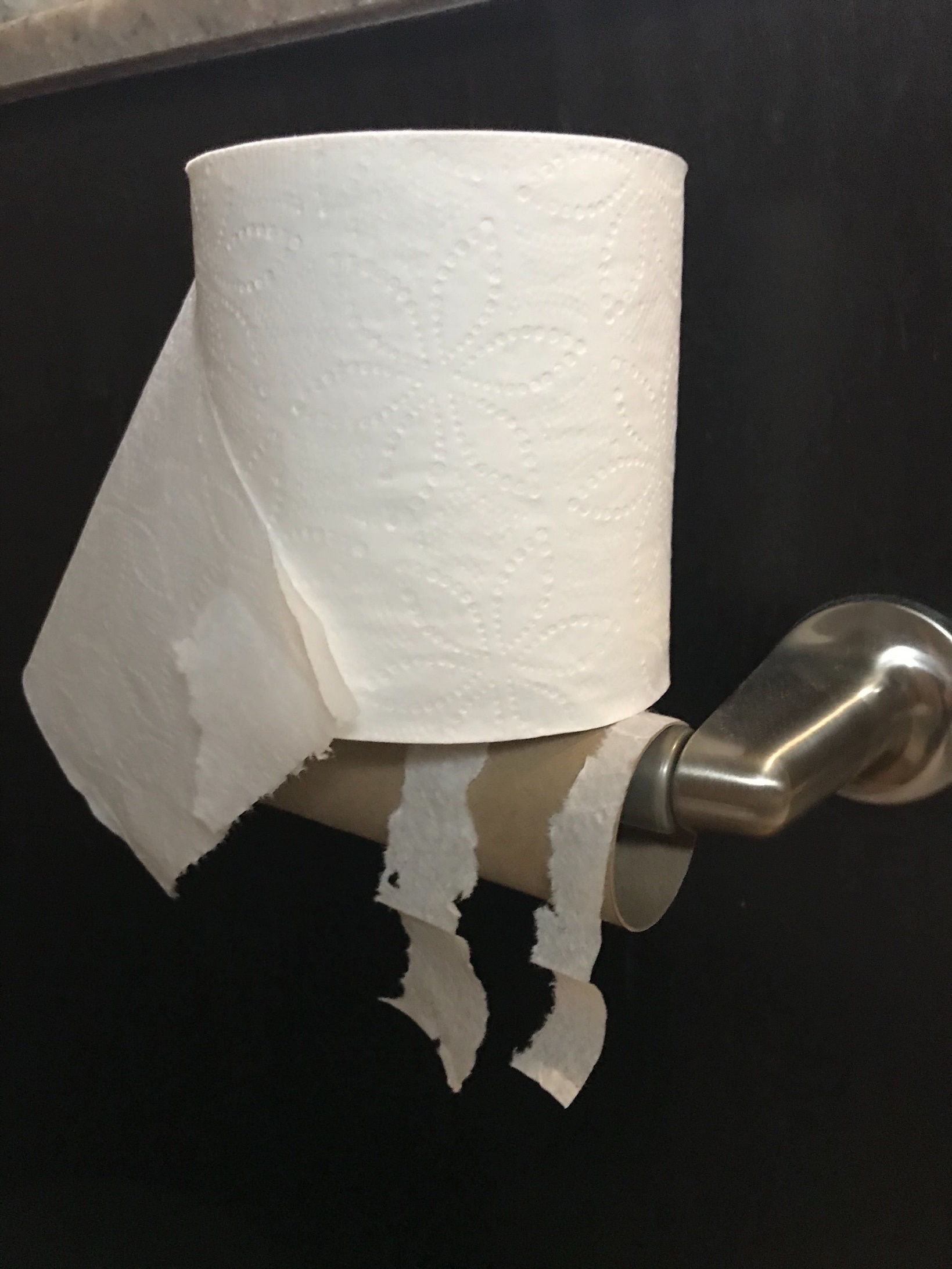 Things that people do at home 
that gets on your last nerve
How do you react?  What do you do?
1 year later 
same situation plus a system response 

How do you feel now and what do you do?
5 years later
person-centred planning
No change
How do you feel and what do you do?
What would it take to trust?
Person-centred planning or using      person-centred thinking tools                           is a set of promises
To listen
To act on what we hear
To be honest
© TLCPCP 2019 www.tlcpcp.com
”
Help people get better lives…

…not just better paper
“
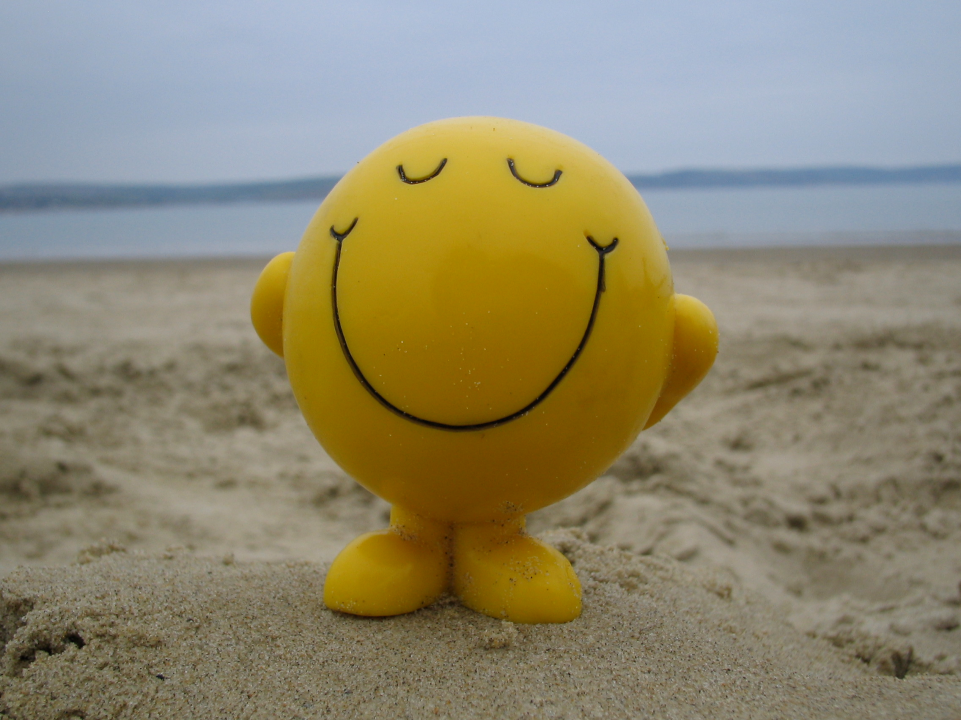 © TLCPCP 2019 www.tlcpcp.com
Importance Of Environments
Causes significant aggression or depression.
  What is toxic to one person may not be toxic to someone else 
Results in Power Over as we try and control the aggression or   withdrawal
People are depressed, have given up.
We see “learned helplessness”
May have been toxic but people feel powerless
There is no (or very little) growth
Power Over
Needed for some people wounded by toxic or tolerated settings
Focus is on restoration and wellness.  There is a need to partner with clinical supports
In a supportive  setting there is growth.
People have moved from toxic or tolerated  “blossom.” 
There is Power With
This is the minimum for everyone.
Power With
© TLCPCP 2019 www.tlcpcp.com
“
Person-centred thinking and planning is a process of continual listening and learning, focusing on what is important 
to someone now and in the future and acting upon this in alliance with their family and friends. 

Michael Smull
”
Introducing  the Core Concept:
important  to  
and
important  for
AND
The balance between them
© TLCPCP 2019 www.tlcpcp.com
Important TO
What is important to a person includes those things in life which help us to be satisfied, content, comforted, fulfilled, and happy.  It includes: 
People to be with /relationships
Status and control
Things to do and places to go 
Rituals or routines
Rhythm or pace of life 
Things to have
© TLCPCP 2019 www.tlcpcp.com
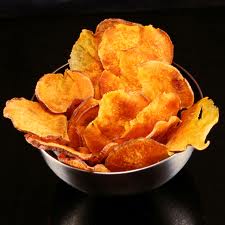 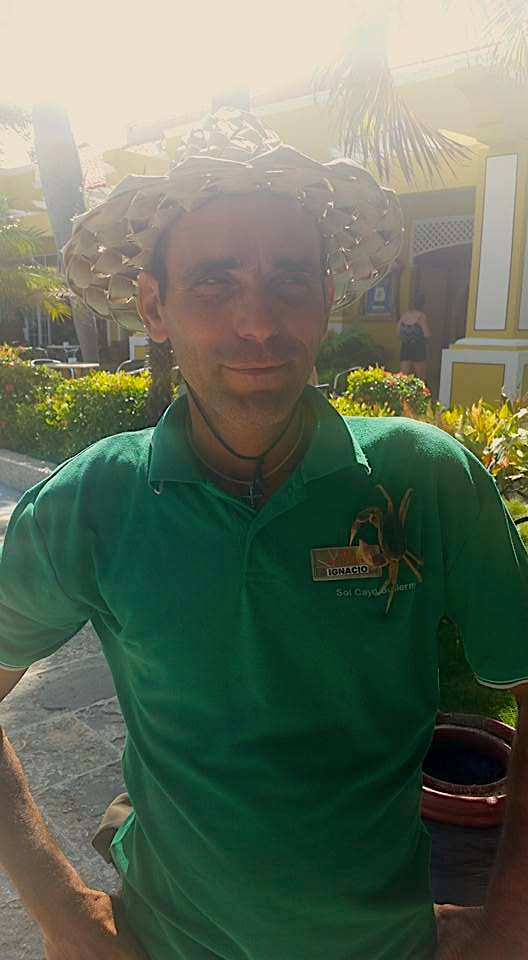 “Nacho naps in my fanny pack until 12 noon every day”
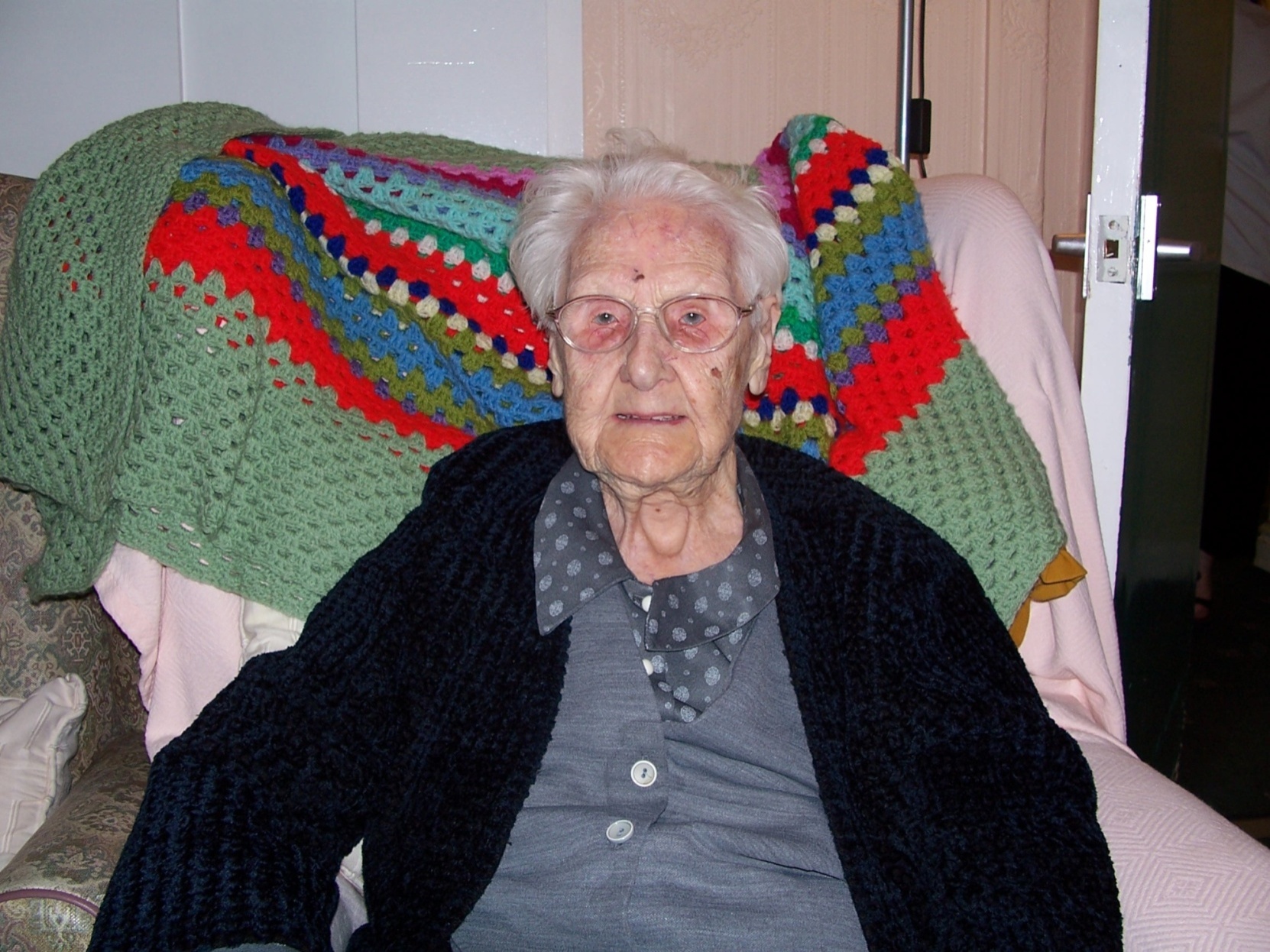 ‘ I might be 104 but I enjoy my nip of whisky in my tea and a wagon wheel for supper, it’s gorgeous.’
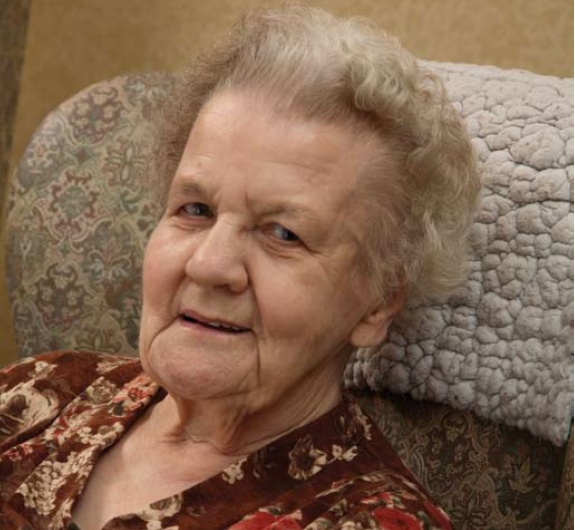 ‘It’s awful when you are in bed & you don’t know what time it is. The night seems to go on forever’
Important FOR Part One
Issues of health:  
Prevention of illness 
Treatment of illness / medical conditions 
Promotion of wellness (e.g.: diet, exercise)

Issues of safety:
Environment 
Well being ---- physical and emotional 
Free from fear
© TLCPCP 2019 www.tlcpcp.com
Important FOR (Part Two
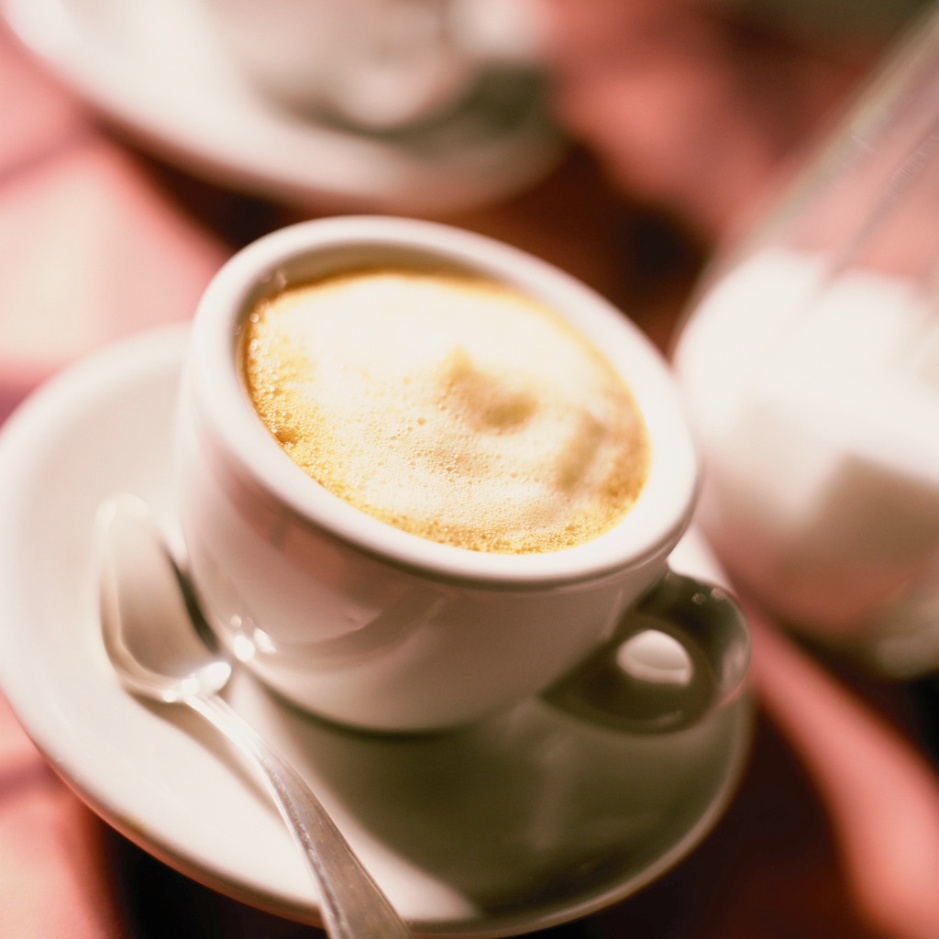 What others see as necessary to help the person:
Be valued 
Be a contributing member of their community
© TLCPCP 2019 www.tlcpcp.com
all choice no responsibility
to
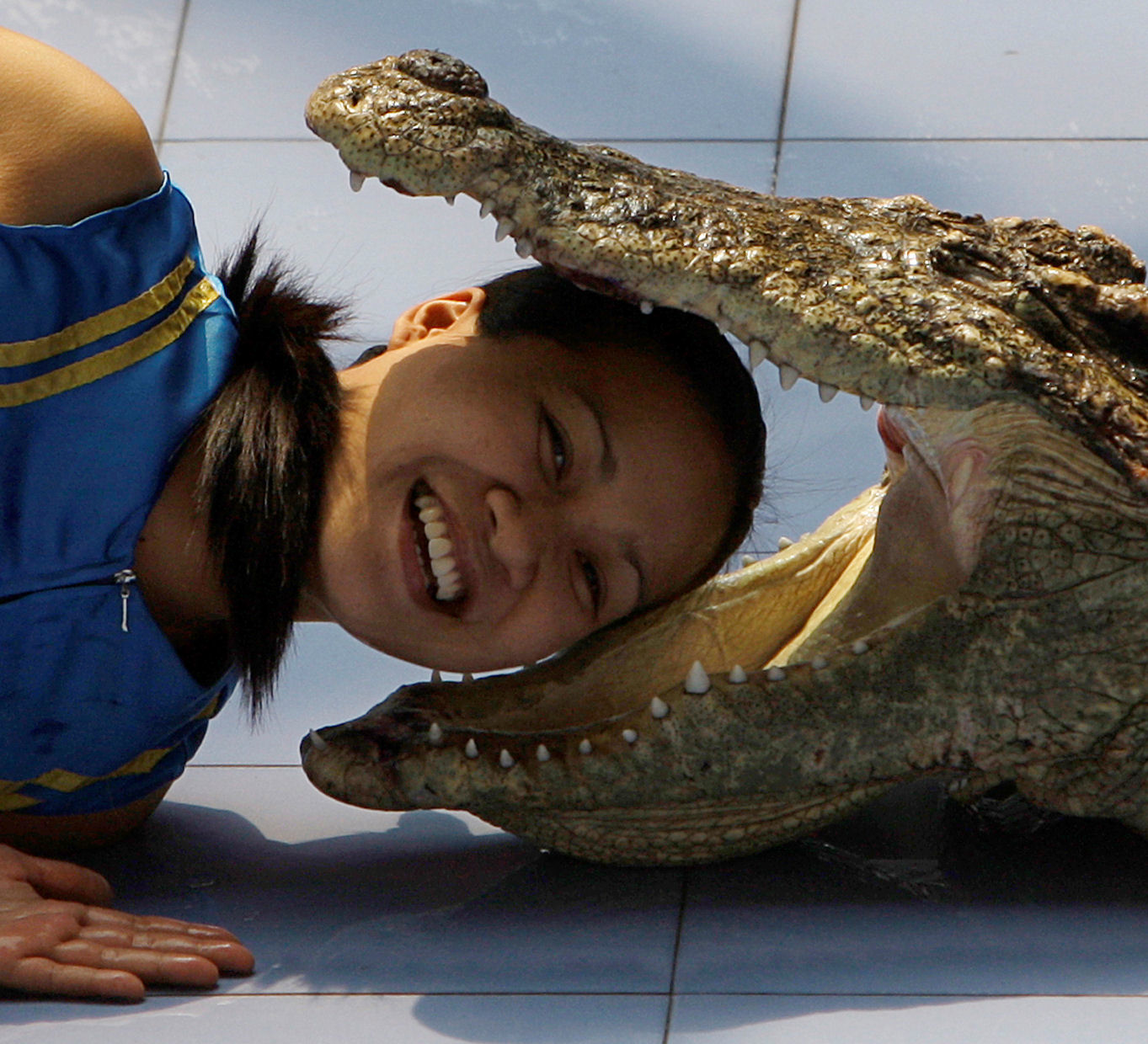 All choice: No responsibility
Health and safety can dictate
for
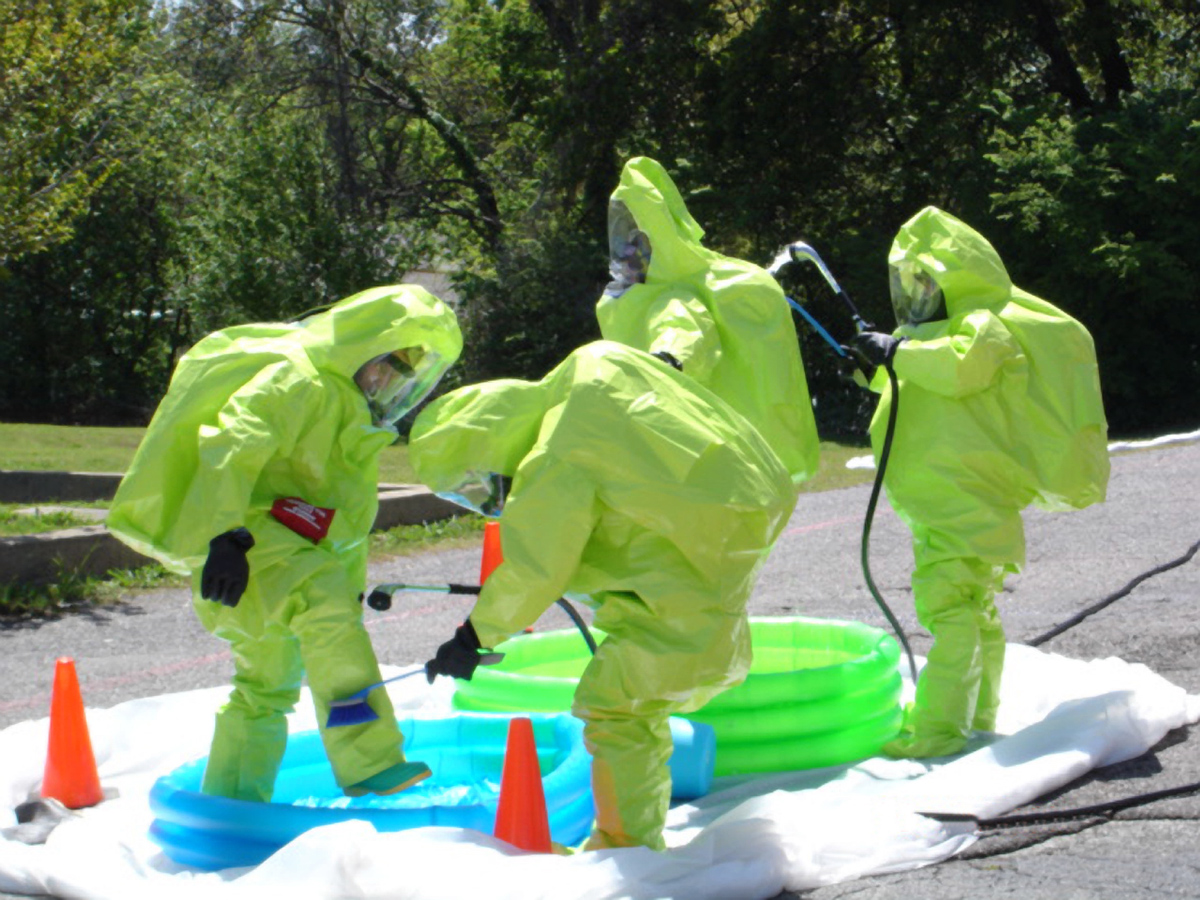 Health and Safety can dictate life
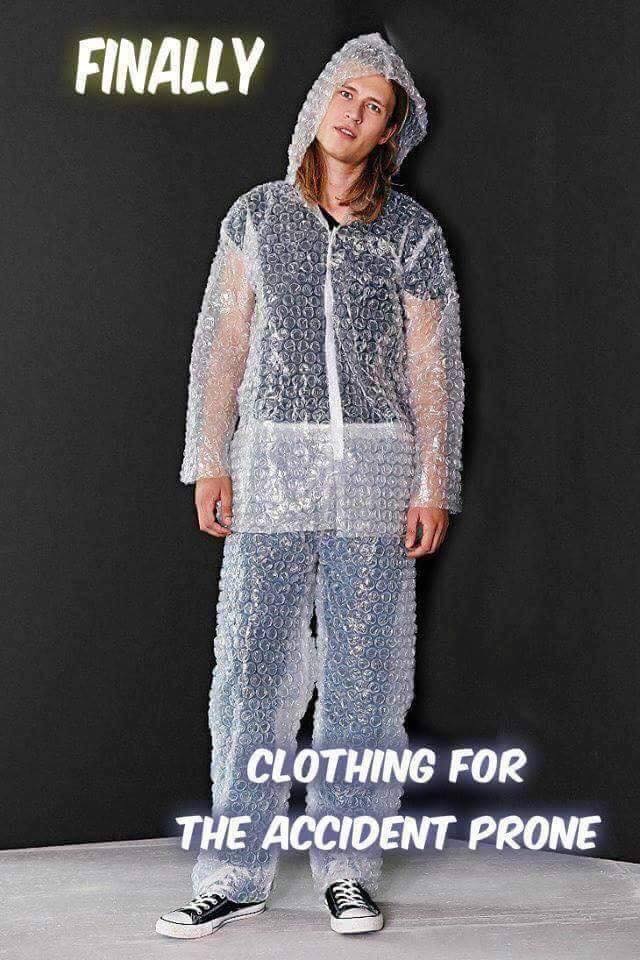 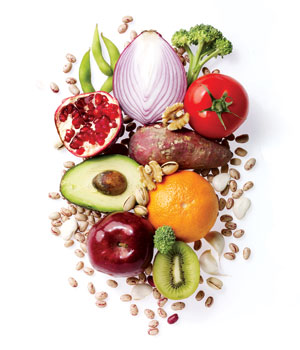 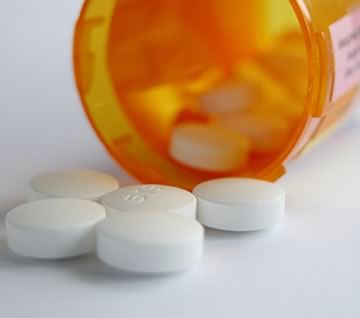 The Mom song
The Mom song video
to
for
balance
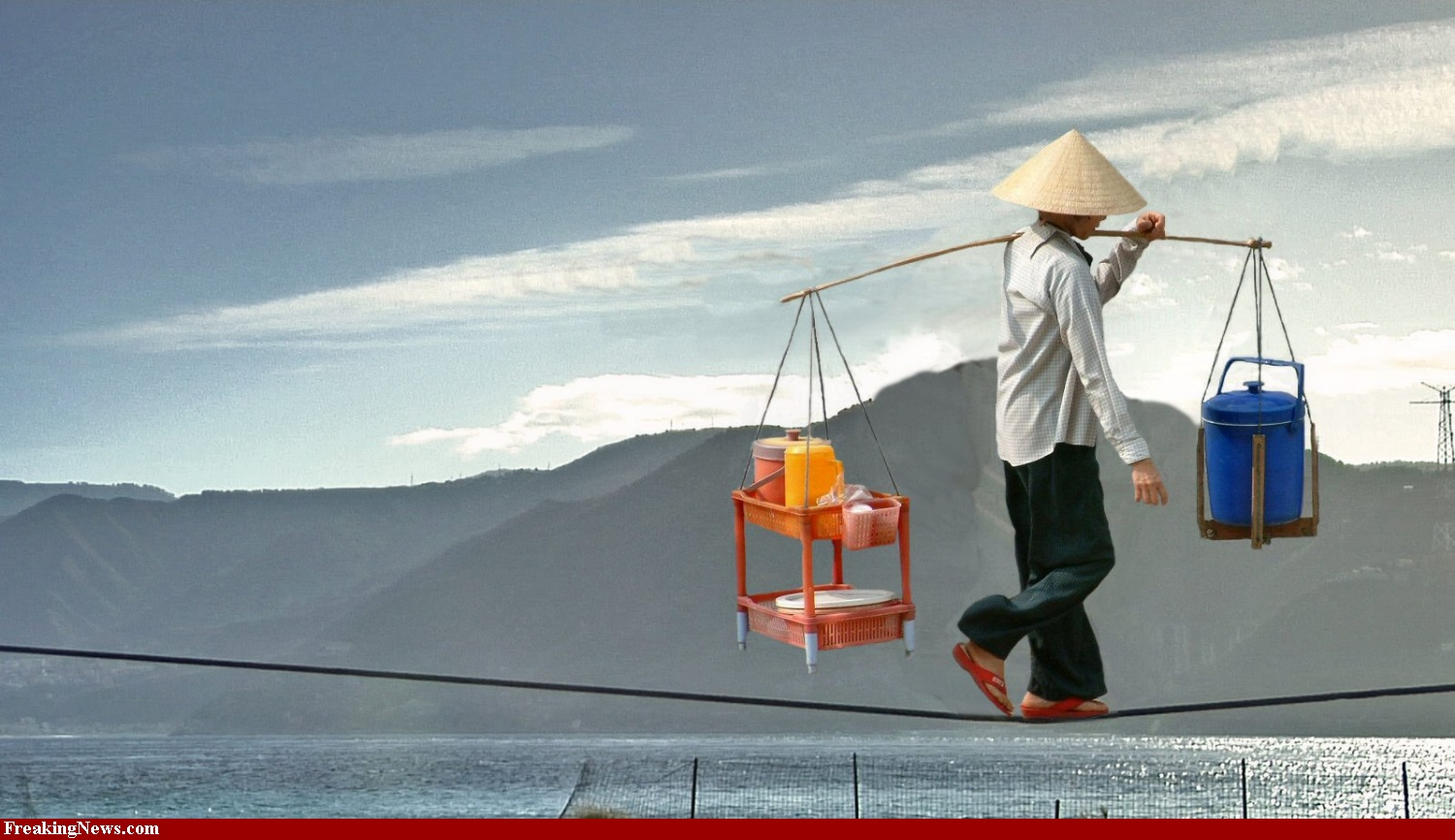 Balance means
Julie’s balance
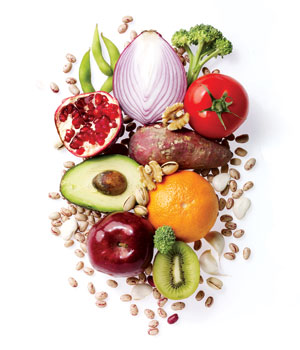 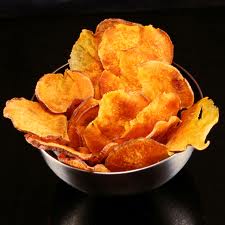 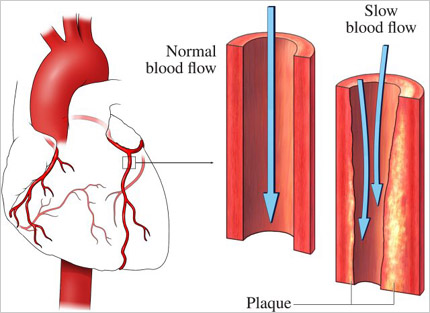 balance
Choice and Balance
As we think about choice, we can see
- All choice can be irresponsible (happy and dead) 
- And dictating lifestyle is unacceptable  (alive and miserable)
Good support means finding the balance
- Finding the balance can create conflict
- We all have a right to make choices, even bad choices
© TLCPCP 2019 www.tlcpcp.com
Breakout rooms
Facilitator 
Keep things moving
Remind of 1 person at a time
Encourage everyone to participate
Timekeeper
Keep eye on the clock and give people reminders of how much time is left. 
When using timed rounds, let people know when their time is about to end
Recorder/Reporter 
Keep notes for the group – point form is fine
Report back to larger group – either verbally or in Chat based on request
What are you struggling to balance?
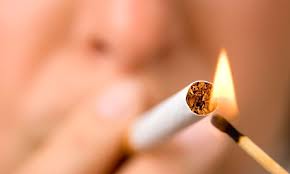 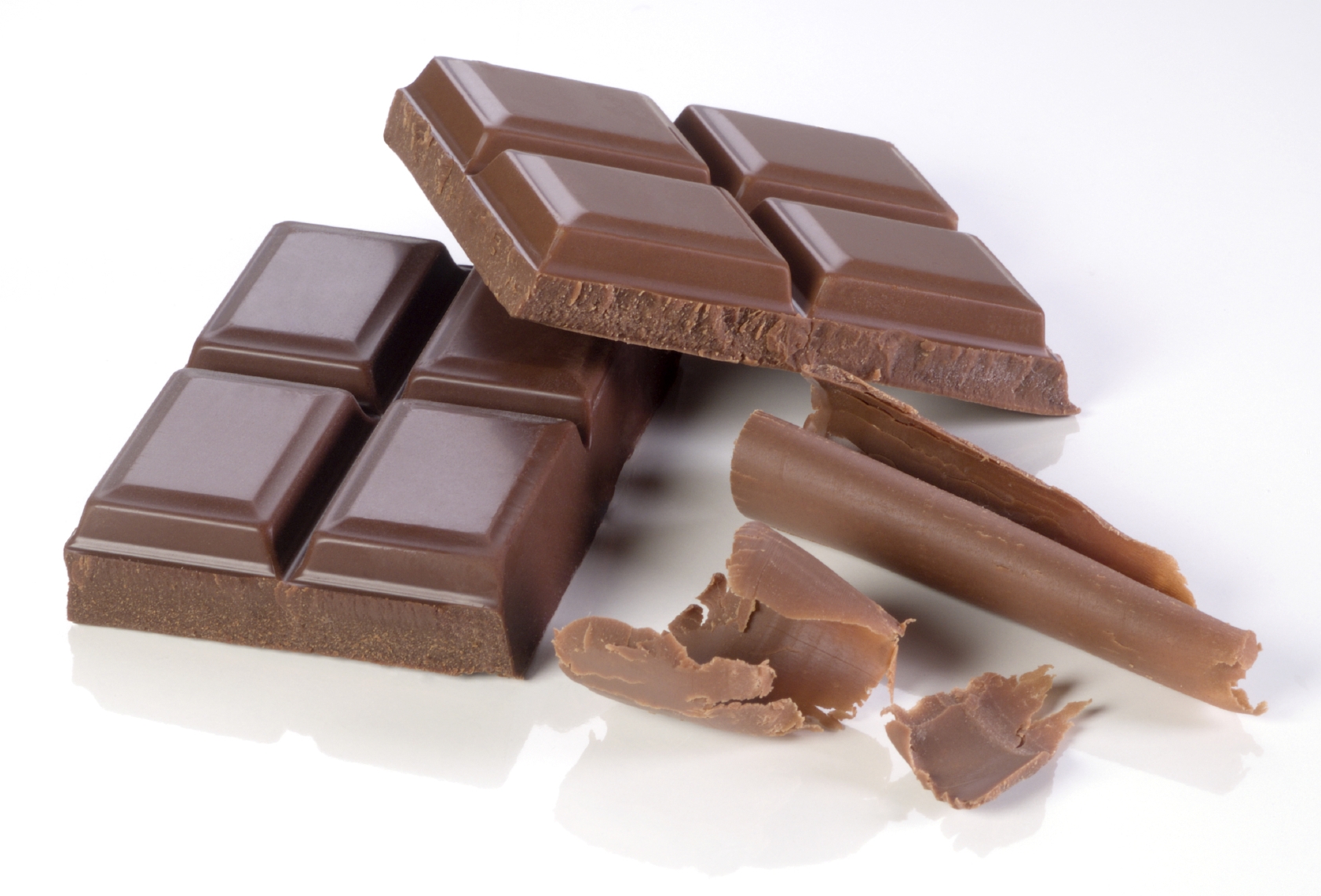 [Speaker Notes: Group activity – 8 minutes]
Control of the “W’s”
The Person has positive control over the “w’s”

What, Where, When, Why and With whom


The Person decides the “how”
© TLCPCP 2019 www.tlcpcp.com
Choice
A Key to Positive Control
Choice is not picking between two options (this or that)

Choice has limitations and impact (understanding them)

The person must find the options appealing to them
Adapted from TLCPCP 2019 www.tlcpcp.com
Choice has Boundaries for Everyone
Imposed by society
Laws
Expectations/values
My values
What is and is not OK for me and those I trust
Ripple effect - One choice creates boundaries on other choices
My relationships
The work I do
Where I live
Resource Driven
Financial – how much time or money I have available
Risk involved
The difference is when the boundaries are set for the convenience of the system therefore limiting choices that meet the person’s desires: Operating hours, staff available, policies or procedures.
© TLCPCP 2019 www.tlcpcp.com
Support vs Overprotecting
Dignity of Risk Video
Of course, some risk is just not okay
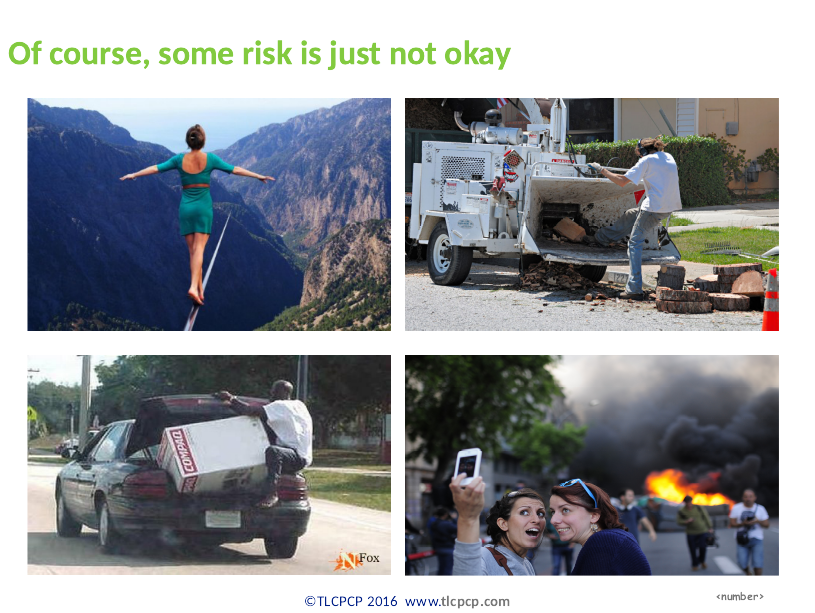 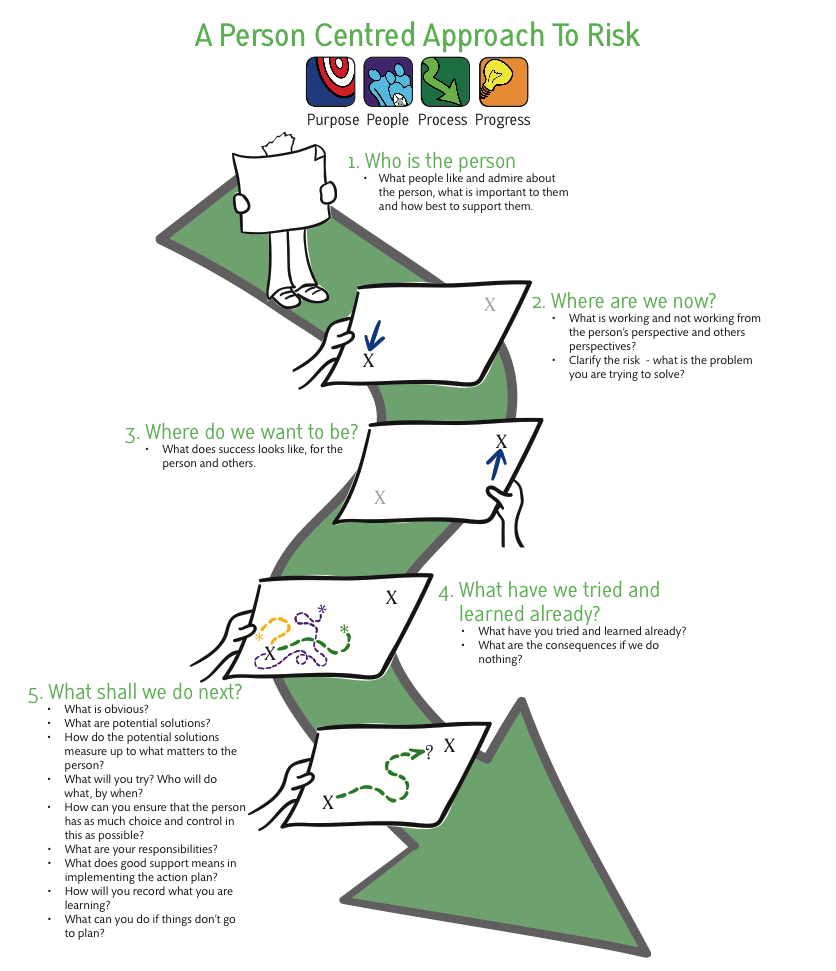 Grey’s Anatomy Video
2 Minute Drill
Imagine…
You have just been hired by a company that prides itself in supporting its employees.


They want to know the key things that you find helpful to be a productive employee.


You want to give them an overview, a summary in 2 minutes, of what they need to know to support you successfully.

What would you say?
© TLCPCP 2019 www.tlcpcp.com
[Speaker Notes: Group activity – 1 person in the group talks for 2 minutes – others listen attentively and gather info about them. 

8 minutes total – 
Choose person – 1 minute
Talk for 2 mintues
5 minutes to debrief as a group – how much info was learned, what kind of info was shared, etc.]
Activity
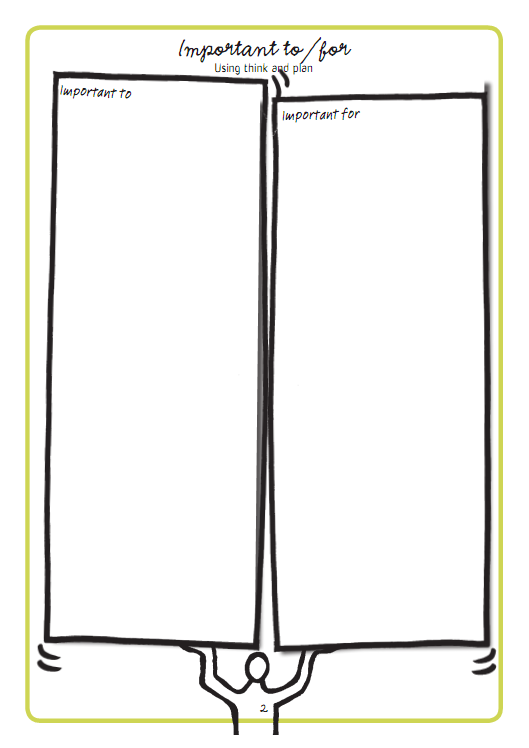 What is important to you and important for you at work?
[Speaker Notes: Individual activity – 10 minutes

Get people to report back on some of the things they added to their important to and important for.   Ask for Important to first.   Then ask for important for.
e]
This is an awareness test…
Monkey Business Video
TLC-PCP 2012  www.learningcommunity.us
[Speaker Notes: Use chat]
Harry
© TLCPCP 2019 www.tlcpcp.com
[Speaker Notes: 10 minutes as a group activity.  Can do in their course book or paper, etc.   Reporters share, one piece at a time in Chat]
Harry  – Possible Answers
© TLCPCP 2019 www.tlcpcp.com
Moving from Service Life to Community Life
CommunityLife
A Good Paid
 Life
Service
Life
Focus on connecting, 
building relationships
and natural supports
‘Important to’ recognized
‘Important to’ present
‘To’ and ‘for’ present
 Closest people are
  paid or family
 Few real connections
‘To’ and ‘for’ present
 Recognized for their                    contributions and valued participation
 Are known and welcomed
‘Important for’ addressed
 No organized effort to address ‘important to’
© TLCPCP 2019 www.tlcpcp.com
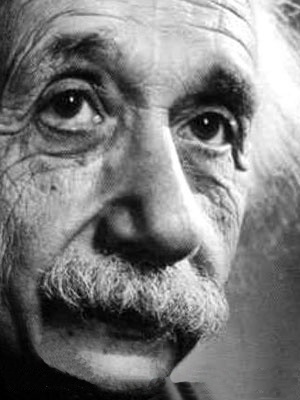 “If I had an hour tosave the world, I’dspend 55 minutesdefining the problem.”
© TLCPCP 2019 www.tlcpcp.com
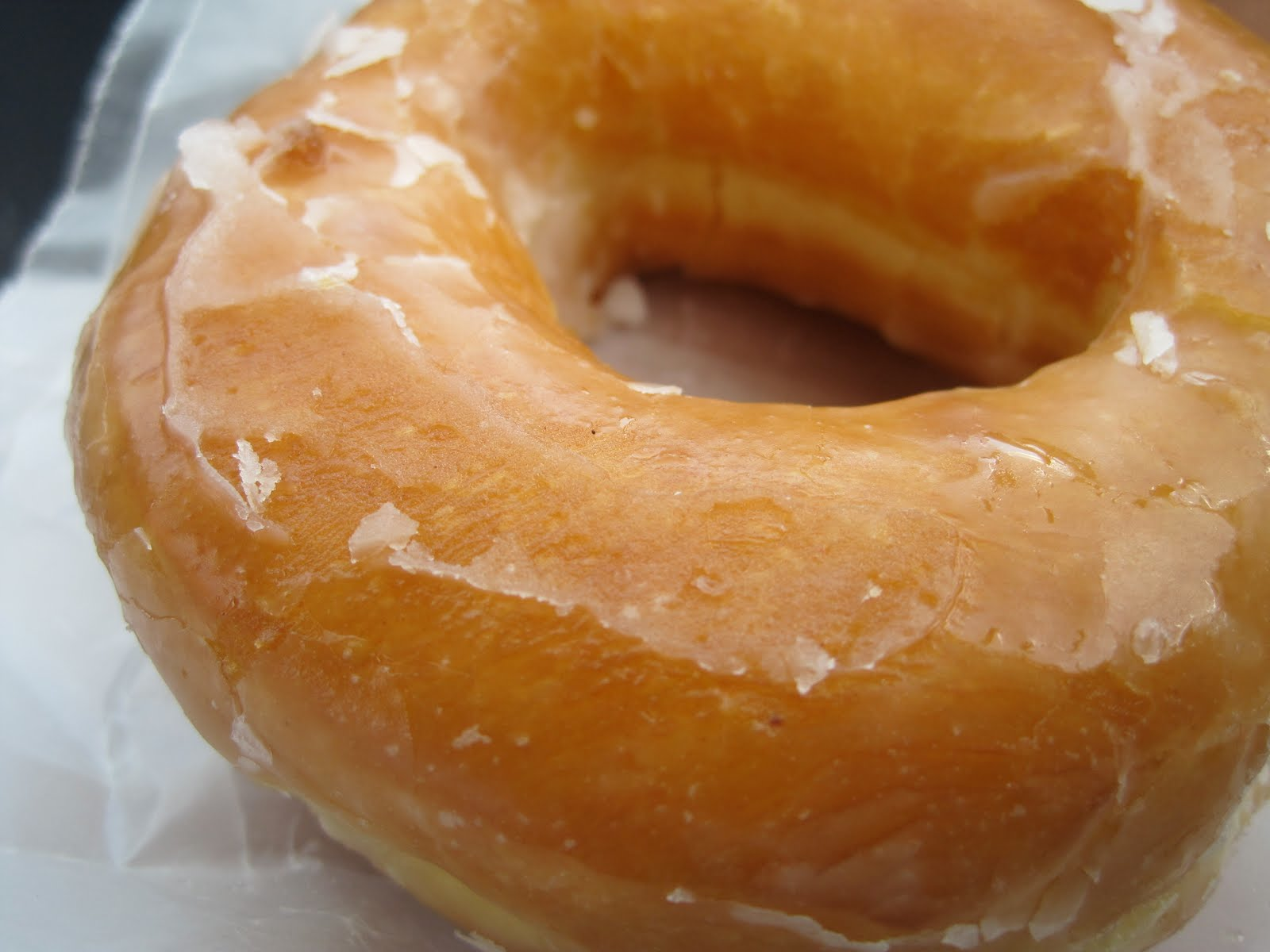 Harry – George’s doughnut
Core 
responsibilities
Use judgment
and creativity
Not our paid 
responsibility
© The Learning Community for Person centred Practices, Inc.  2008
[Speaker Notes: Group activity – 10 minutes.
Come back as a group, share their answers, one column at a time in Chat.   Debrief as a group.]
Harry  – George’s doughnut
Core 
responsibilities


To help Harry make
an informed choice –

About the shirt

About his money

It starts with asking
 why he wants
the shirt
Use judgment
and creativity

What you do/try
 to help Harry make
an informed choice
about –

The odds against
the shirt being a 
“chick magnet”

Spending ½ his money
 for 2 weeks on 
1 purchase
Not usually our  
responsibility


Whether or not 
he buys the shirt.
© TLCPCP 2019 www.tlcpcp.com
[Speaker Notes: Share.]
Practical application
Important To / Important For and balance
Look for opportunities to use this tool to learn more about a situation, especially when people seem on different pages
Choice and boundaries
Pay attention to how you present choice to someone and if/how you promote choice and control
Two-minute drill
Find an opportunity to use this tool to learn something new about how to best support someone – maybe ask the person, a family member, another worker, etc.
The Doughnut
Look for an opportunity to use the doughnut to bring clarity about core responsibility in supporting someone and where/when a DSP can use judgement and creativity
[Speaker Notes: Activity – 8 minutes total (about 1 minutes each for introductions)

introduce themselves
1 thing they are passionate about (hobby, interest)choose roles for activities today]